МКОУ СОШ села Старая Сахча 
имени Героя Советского Союза В.А. Маркелова
Мелекесский район, Ульяновская область


Экспозиция школьного музея
«Великая Отечественная война»


Руководитель школьного музея
 Лядвейкина Татьяна Георгиевна
Наши победы
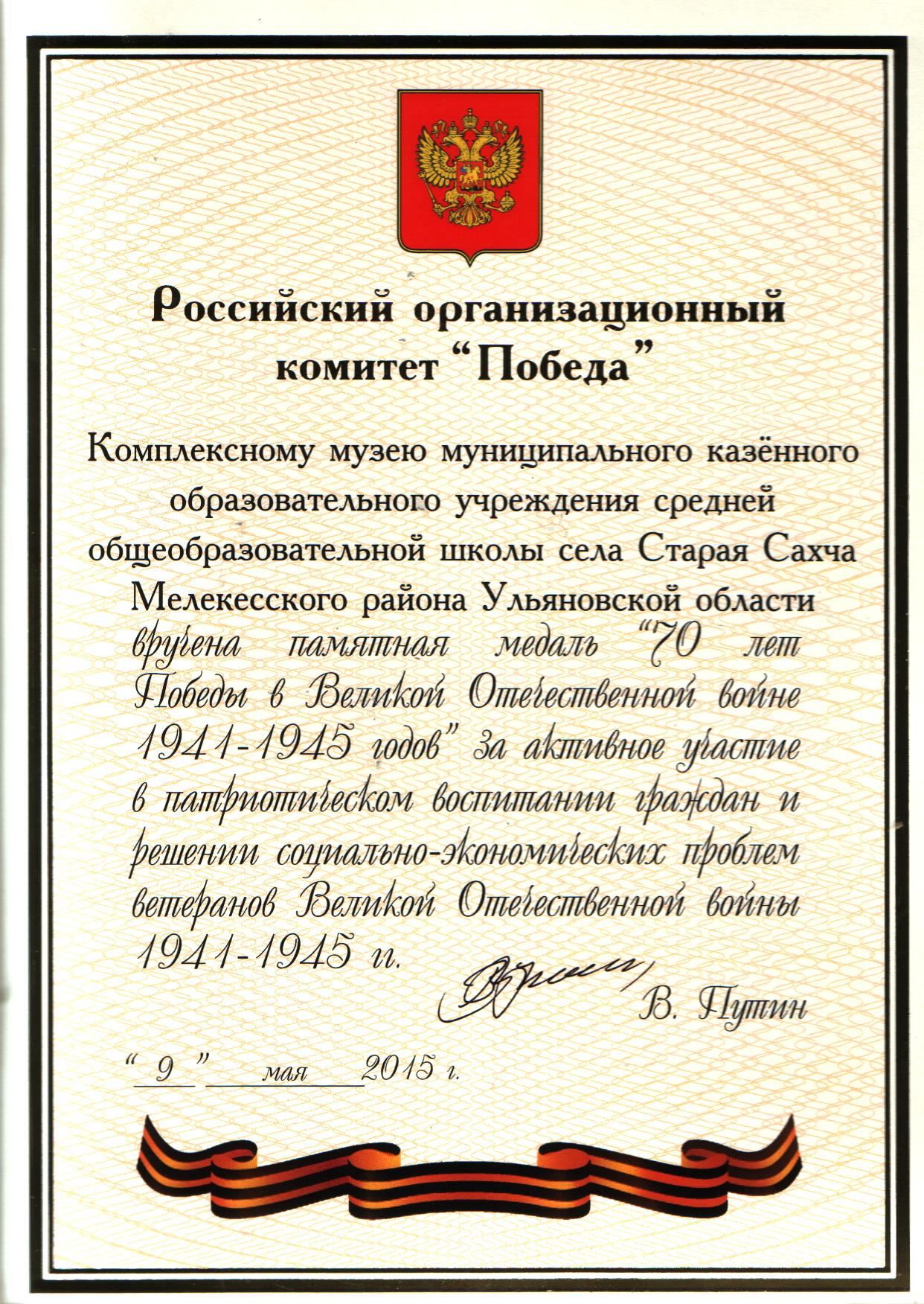 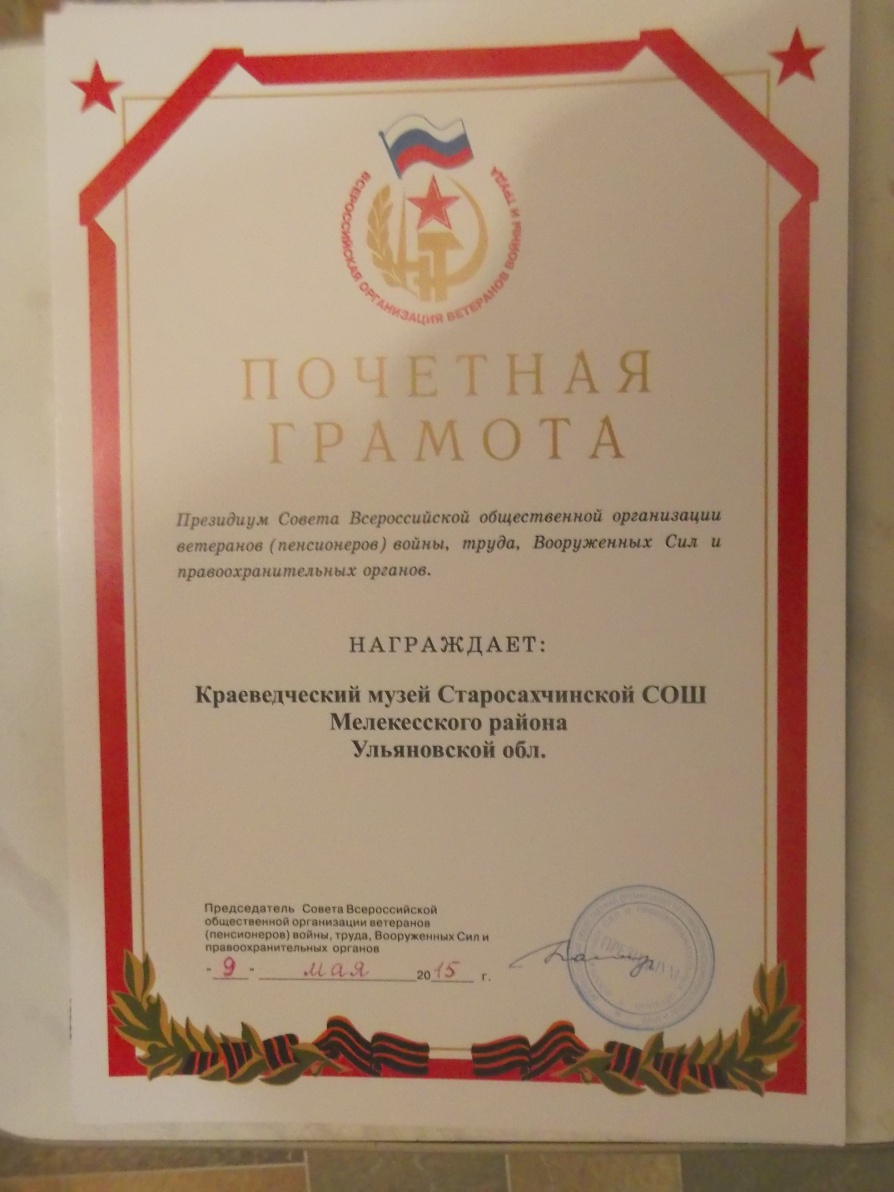 Экспозиция постоянная, существует с 1988 года.
Площадь экспозиции: 12 кв.м.
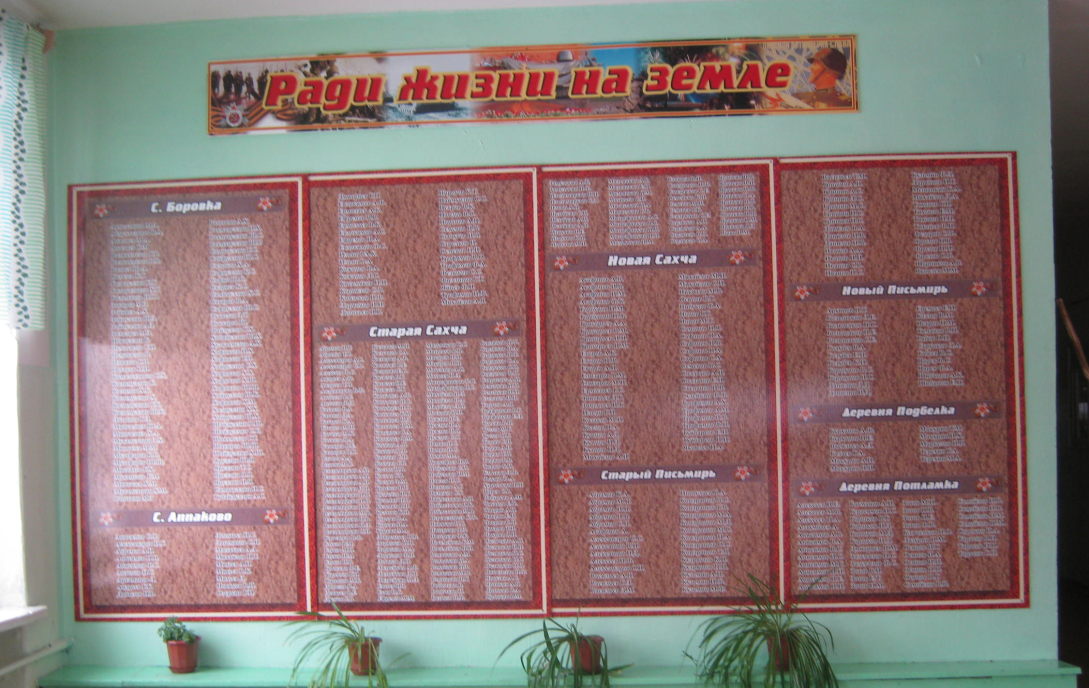 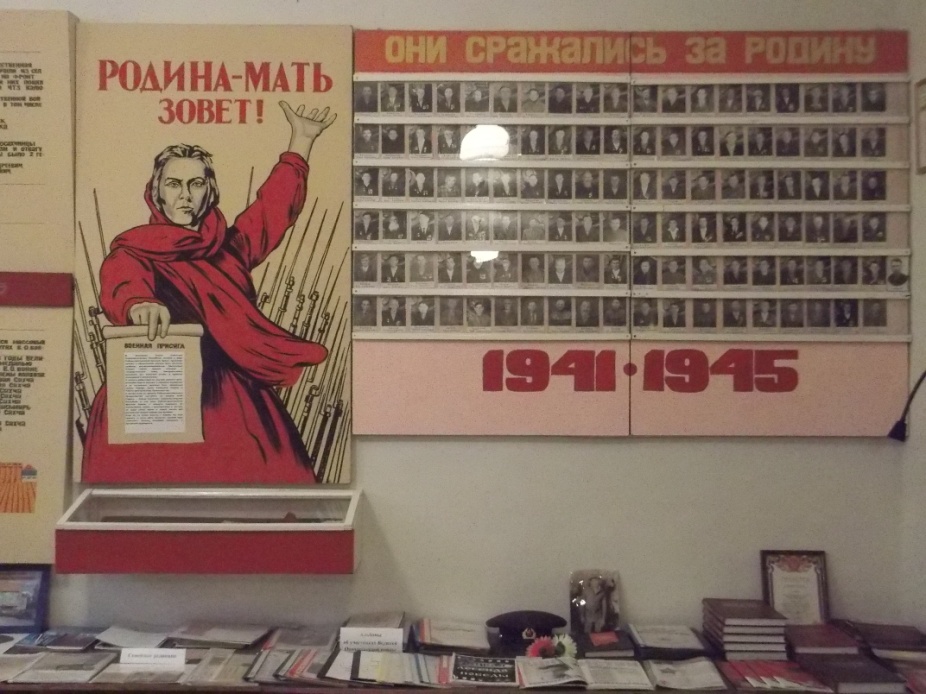 Количество экспонатов музея:
    155 - основной фонд, 
            из них 15 – подлинные, уникальные.
    215 - вспомогательный фонд.
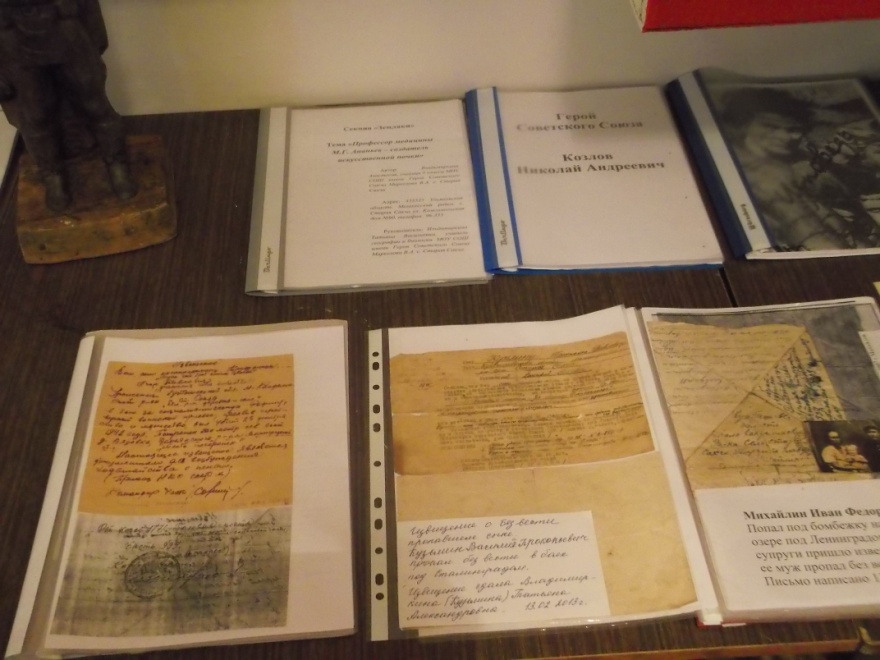 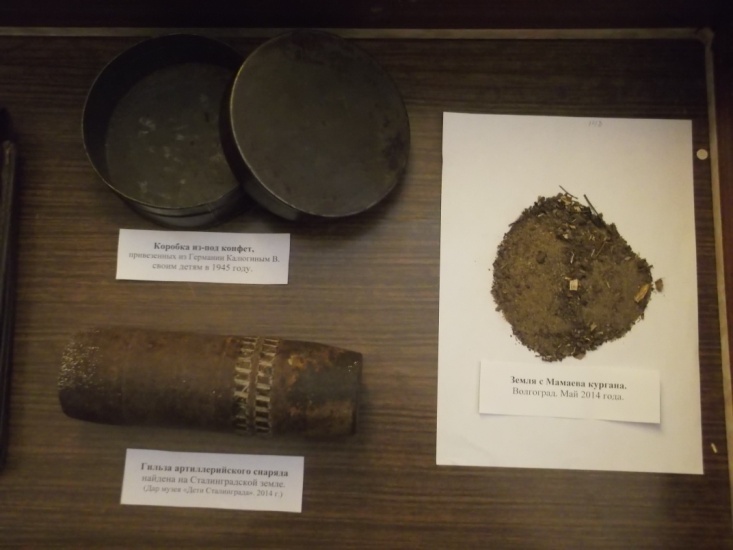 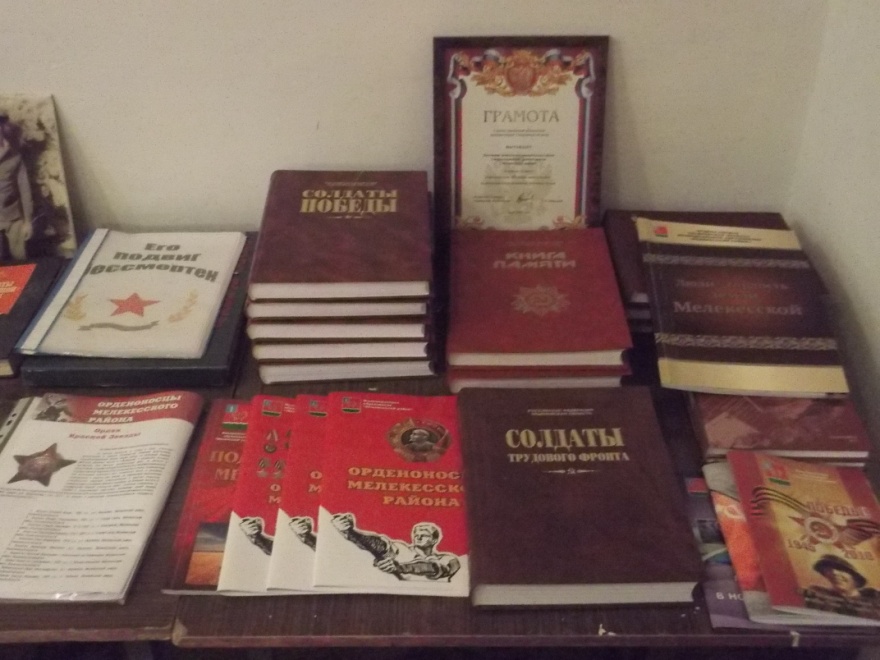 Посещаемость: 
         2013 год – 450 человек,
         2014 год -  885 человек.
         2015 год – 89 человек.
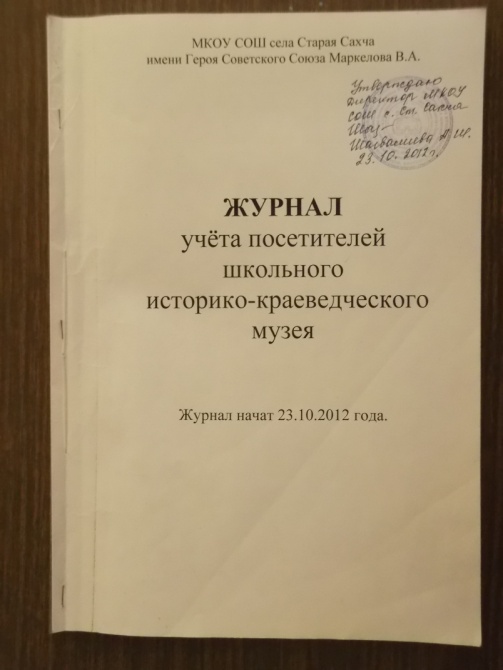 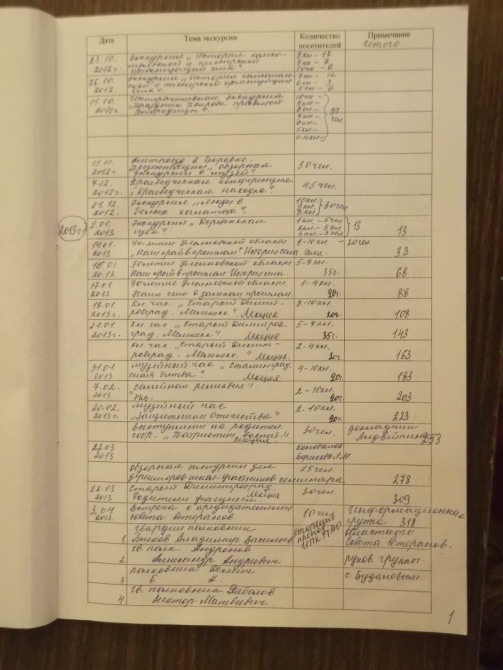 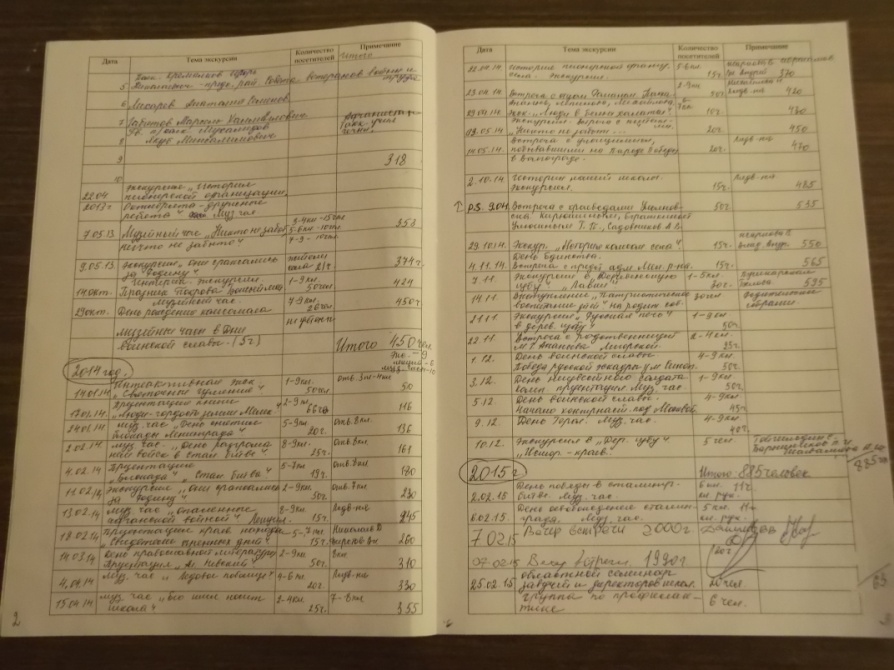 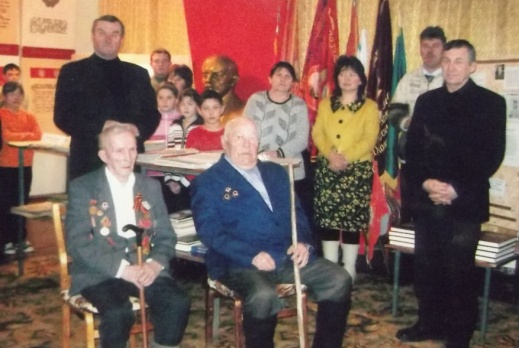 Встречи, экскурсии, 
музейные часы 
в школьном музее.
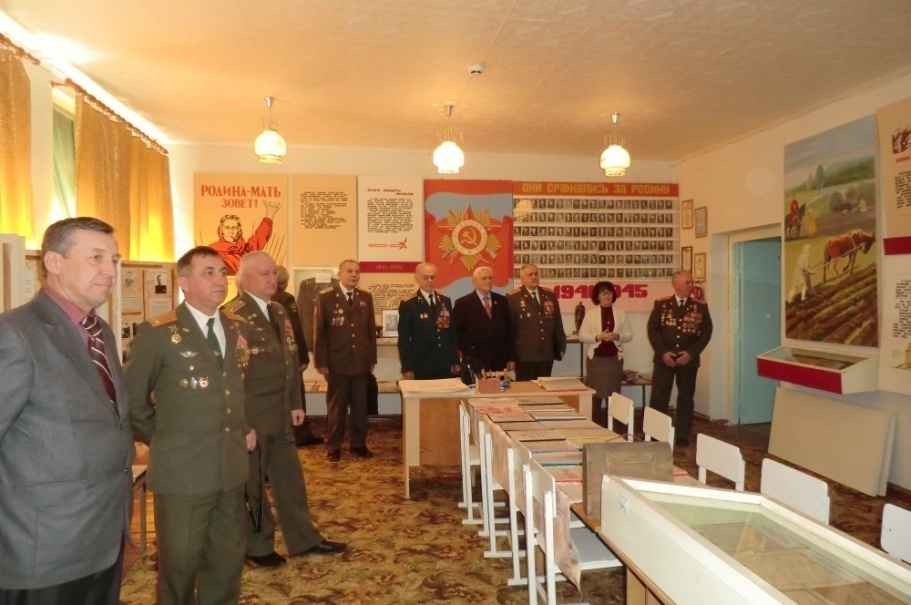 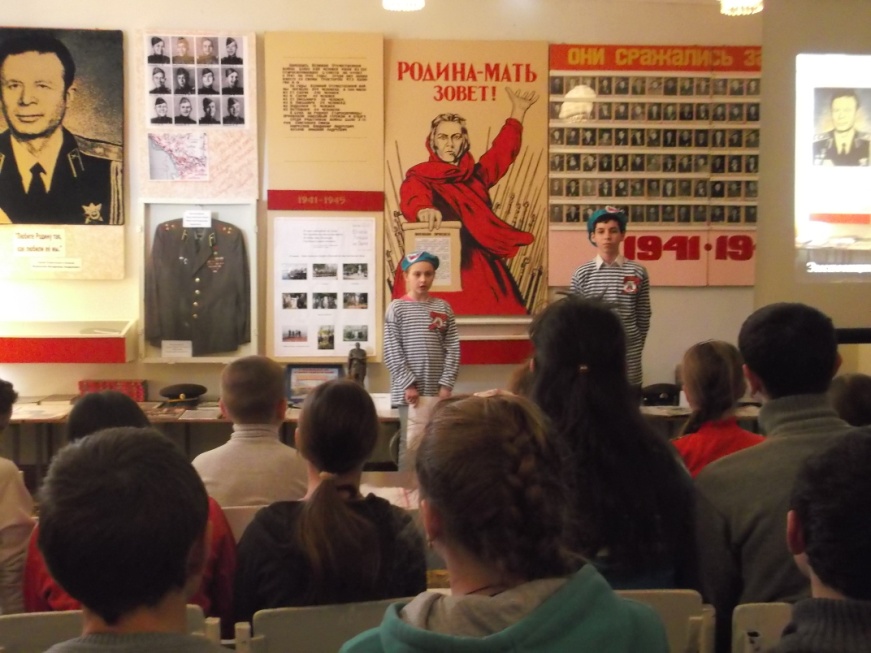 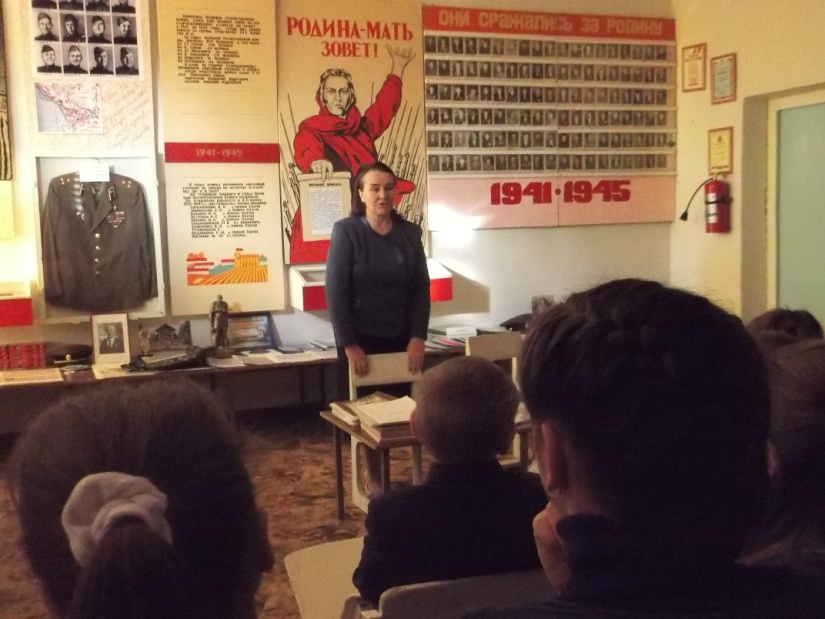 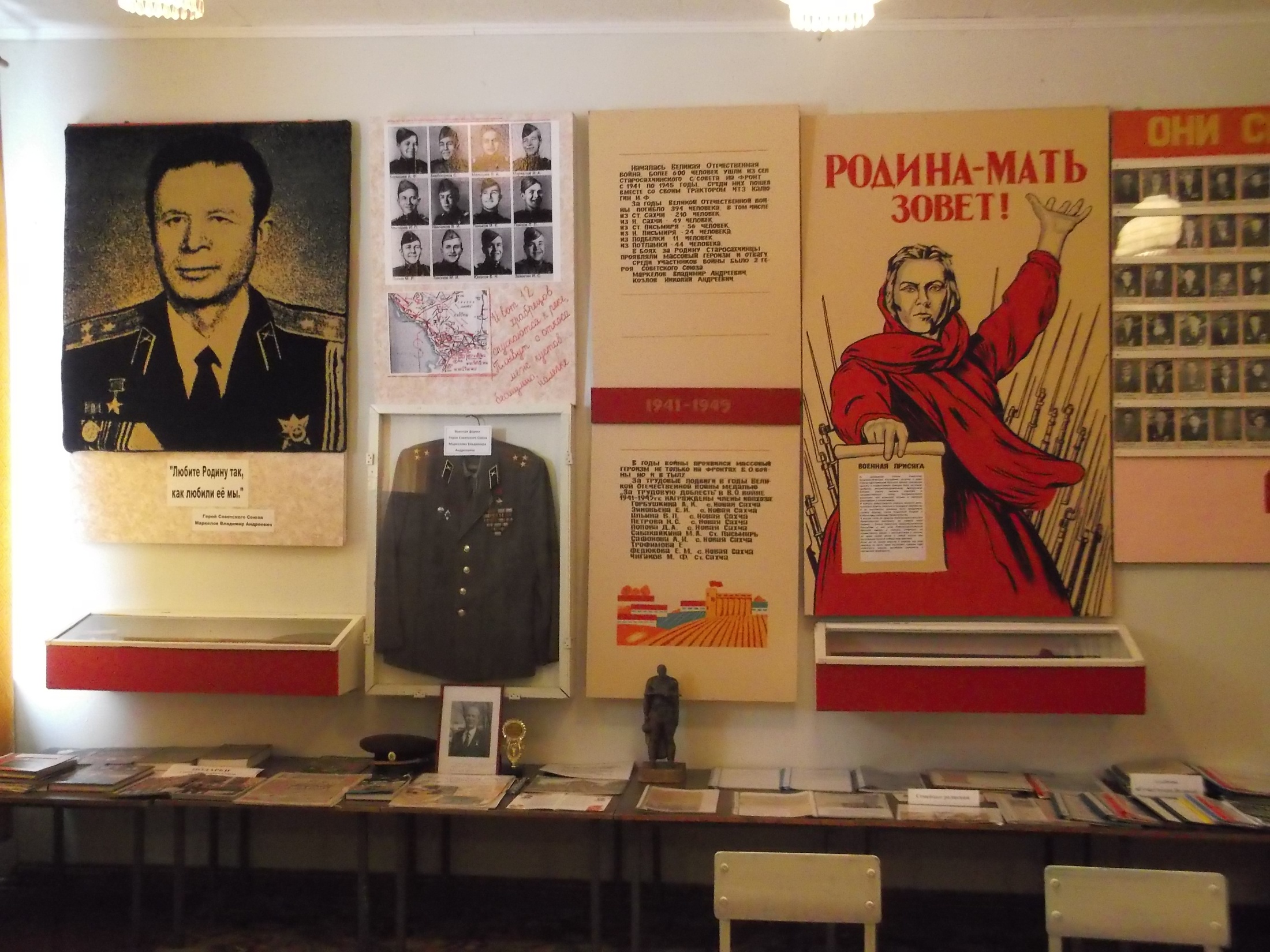 Экспозиция «Великая Отечественная война»
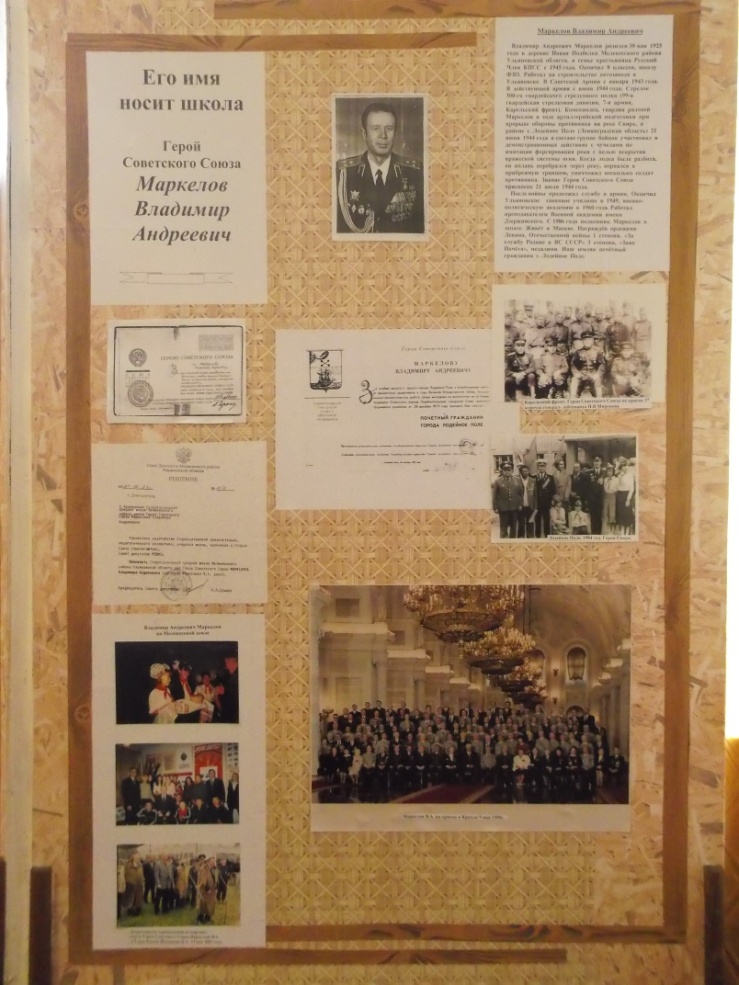 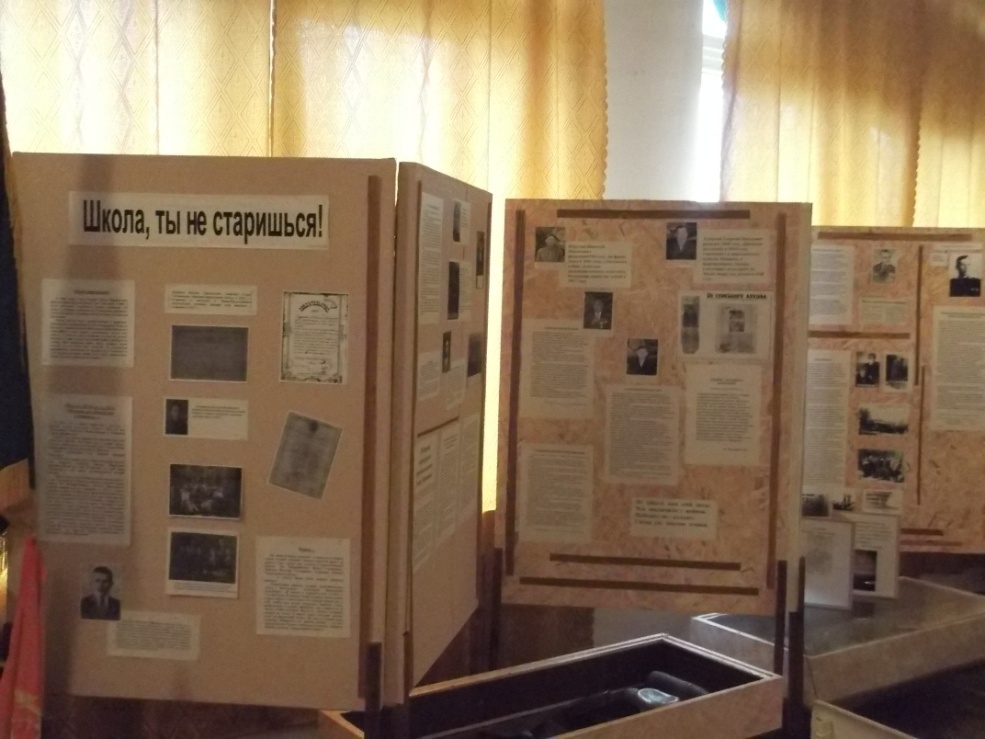 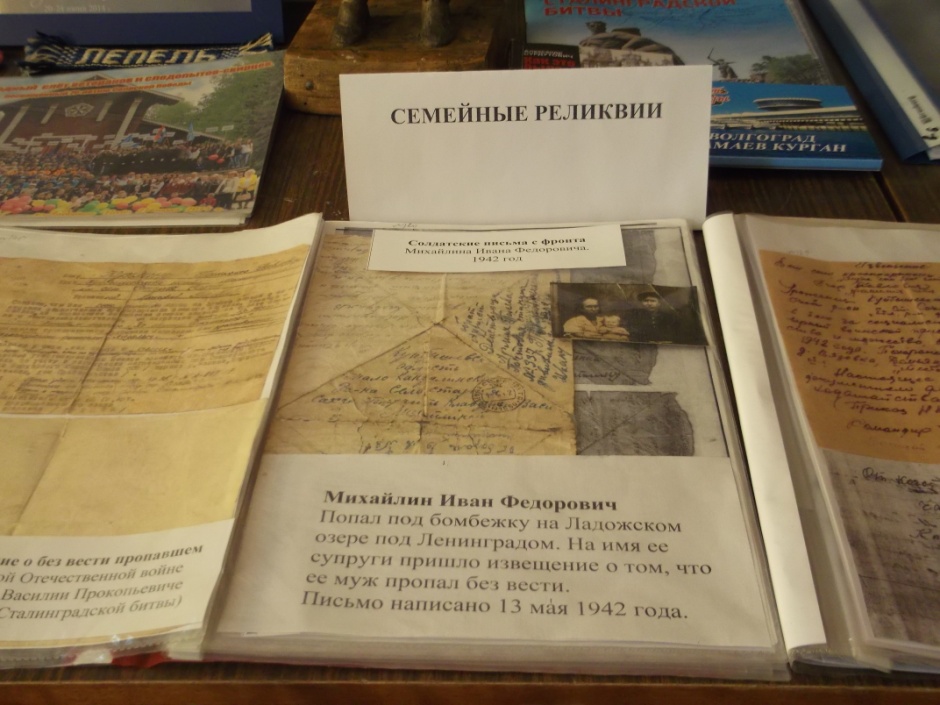 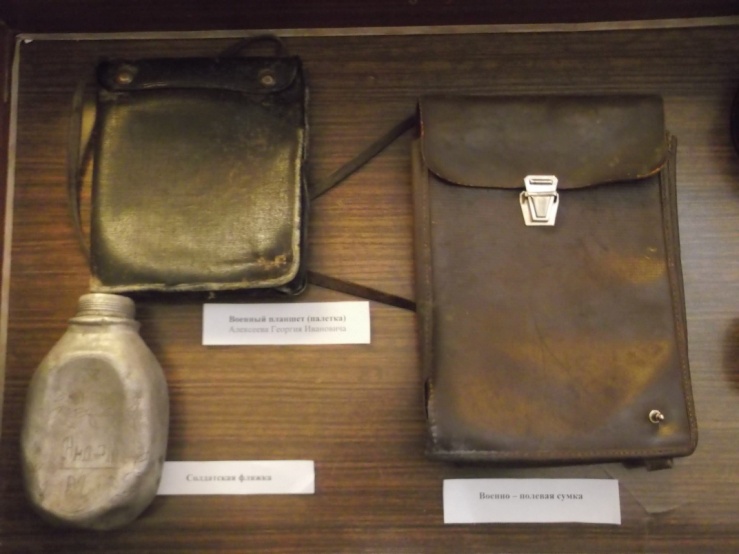 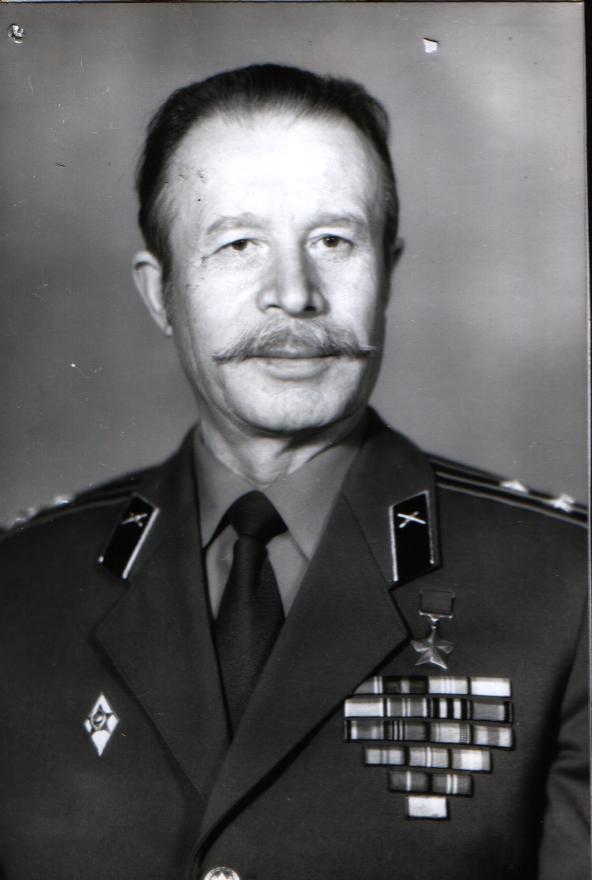 Его имя носит школа

Герой Советского Союза 
Маркелов 
Владимир Андреевич
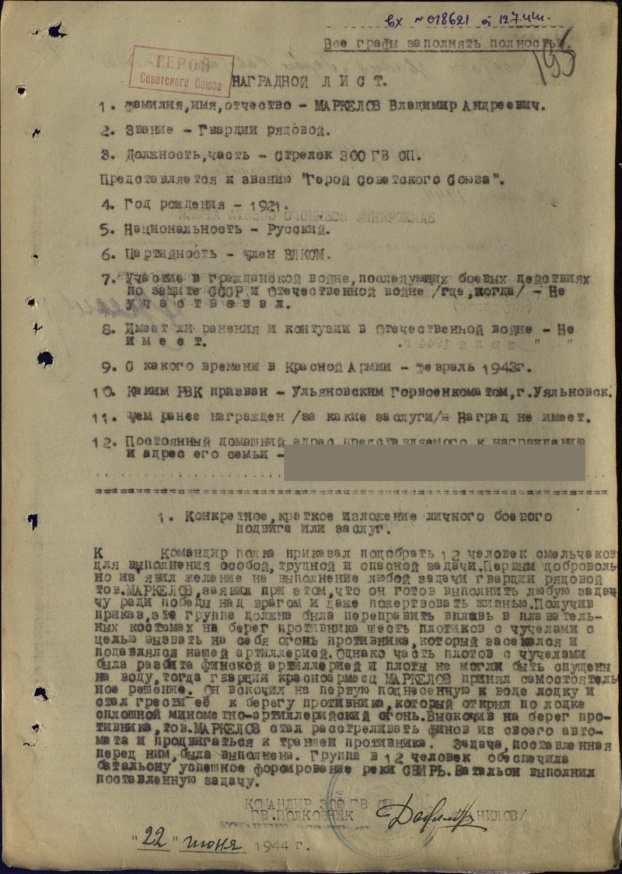 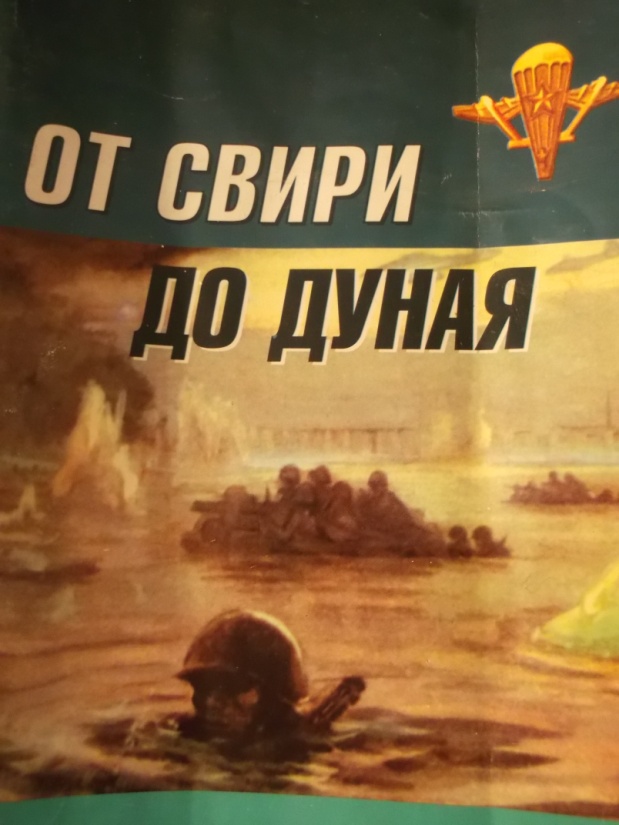 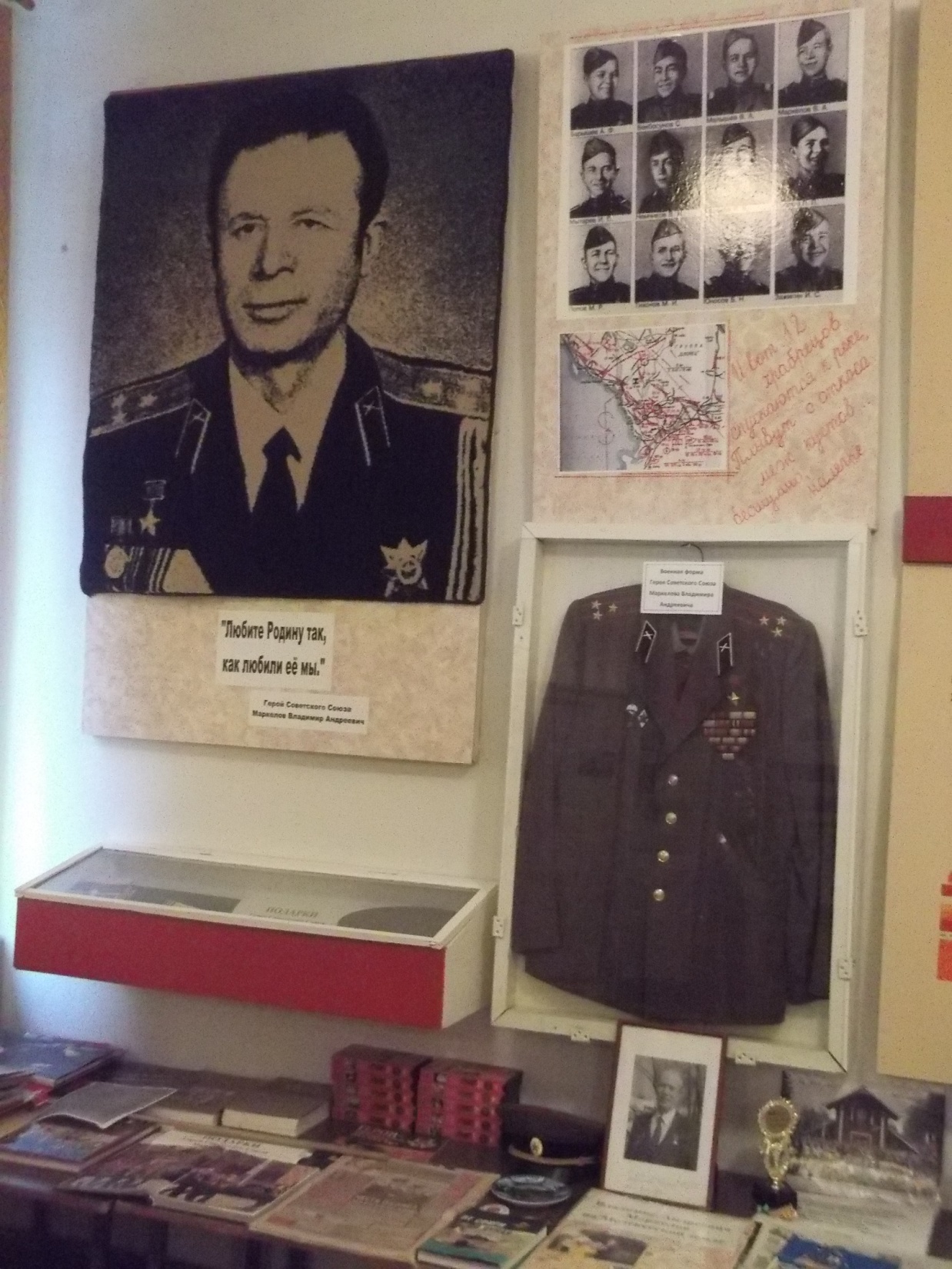 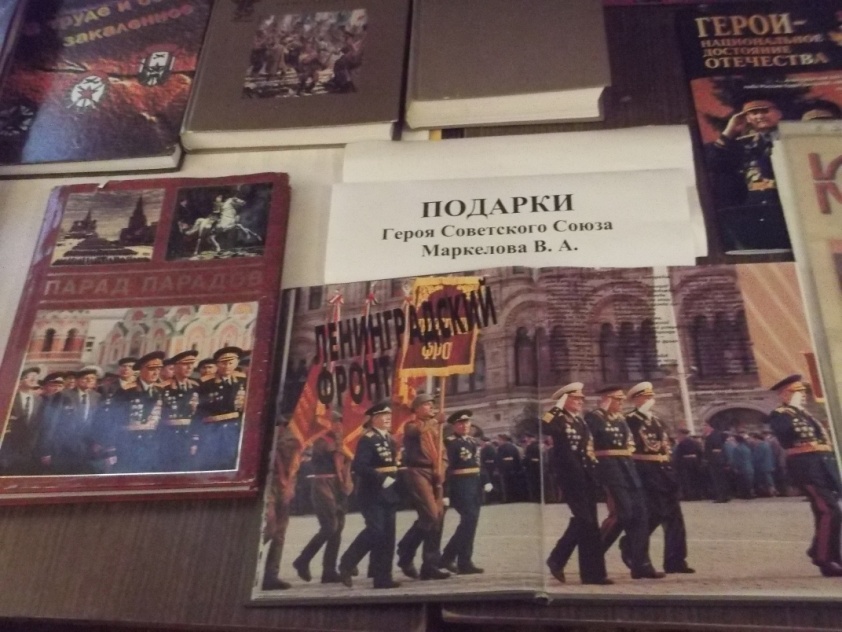 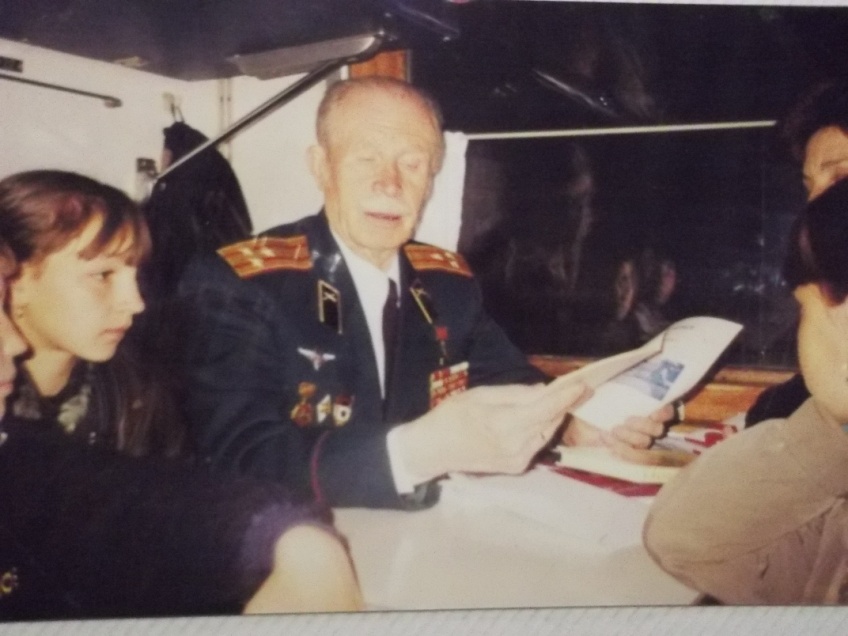 Профессор медицины. 
Михаил Герасимович  Ананьев.
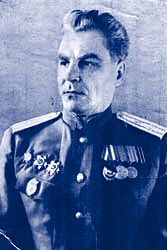 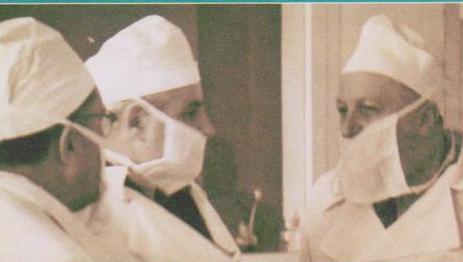 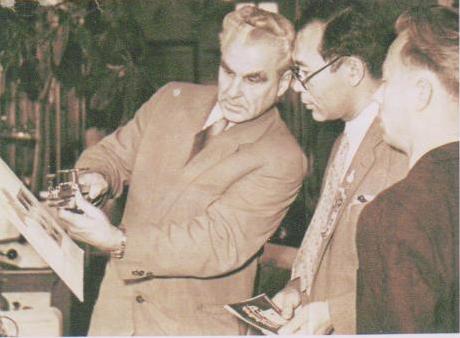 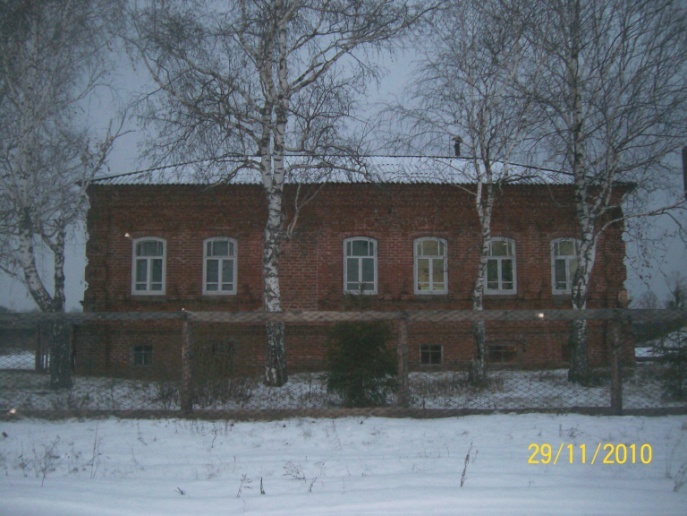 Хирург от бога
В этом доме родился в 1902 г. 
 Михаил Герасимович Ананьев
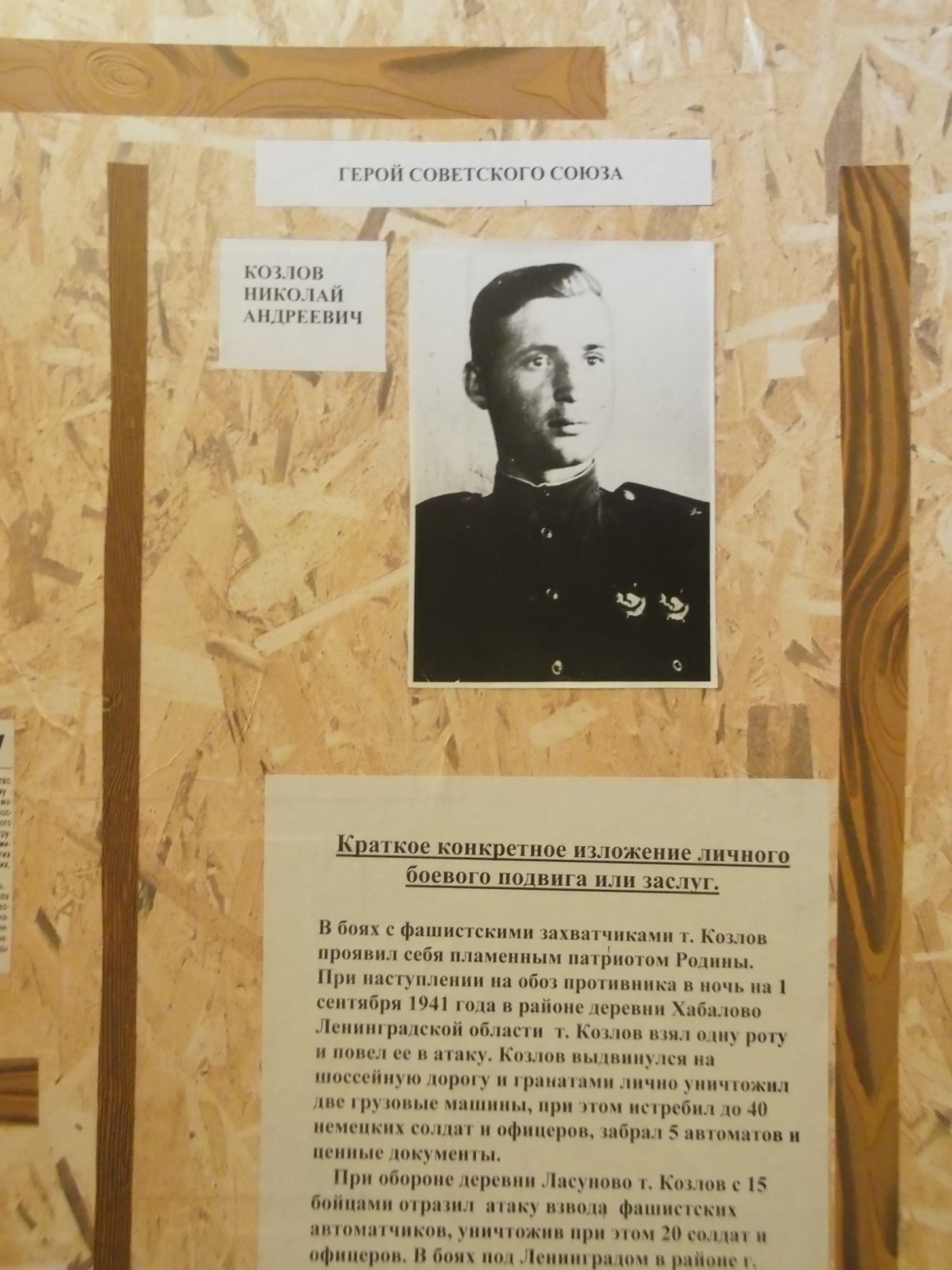 Герой
 Советского Союза 

Козлов 
Николай Андреевич
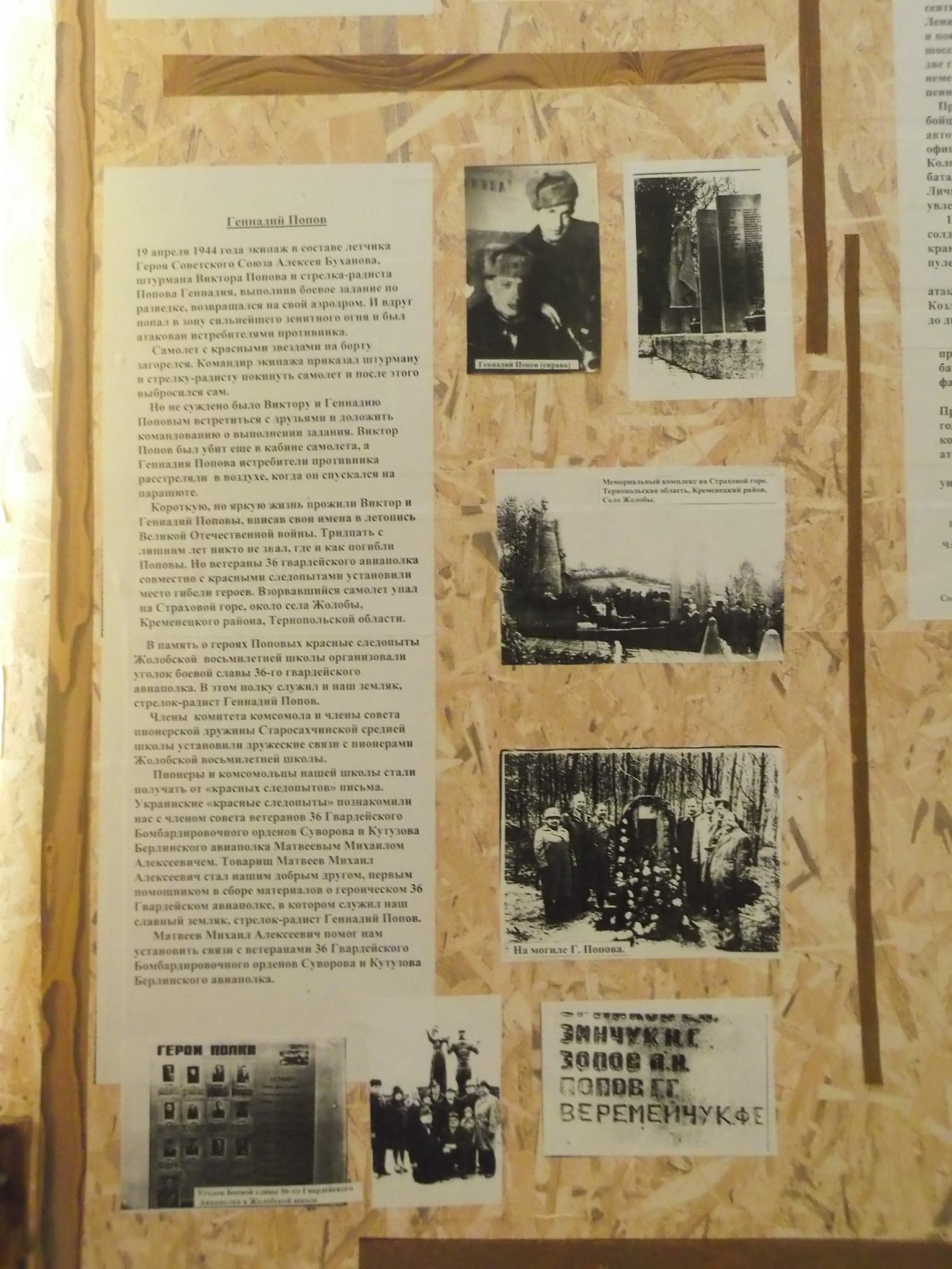 Лётчик 
 Геннадий Попов




Погиб 
при выполнении
 боевого задания.

Похоронен
 в братской могиле
 в городе Кременце
Тернопольской области.
Учителя – участники войны.
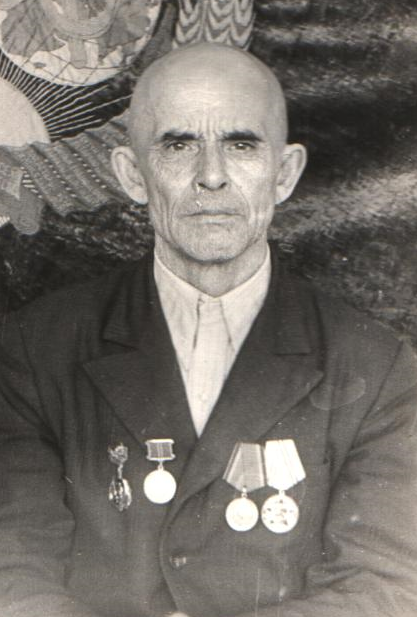 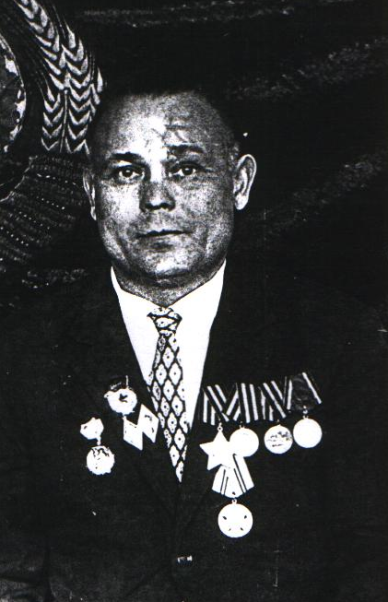 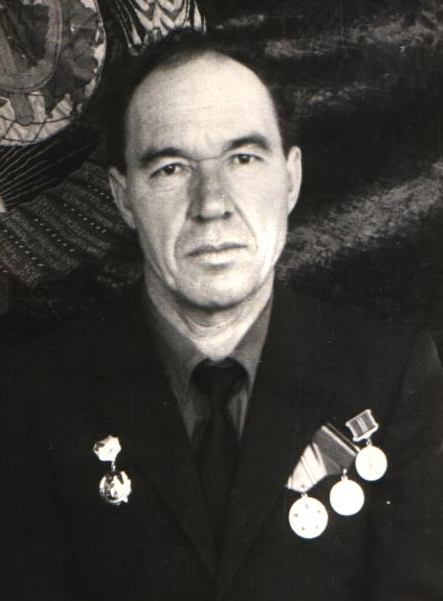 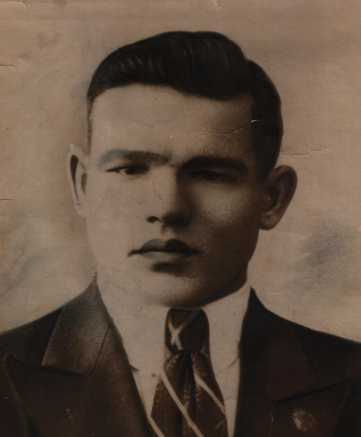 Девжеев Василий Ефимович
Директор школы
 в 1937 – 1942 годах
Погиб в 1943 году в боях
 за д. Бутские 
Орловской области
Пиков Илья 
Васильевич
Сарбахтин 
Николай Петрович
Митрофанкин 
Федор  Степанович
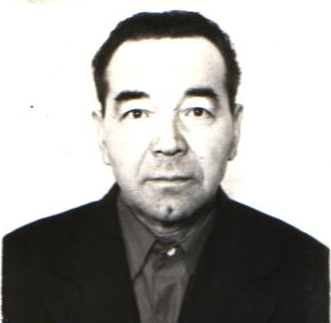 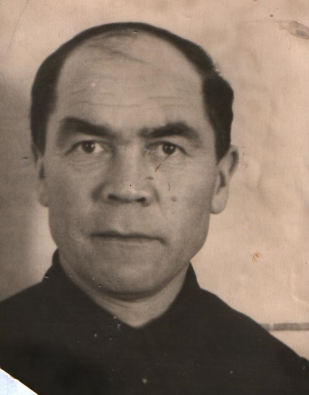 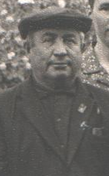 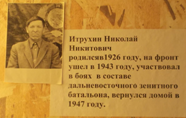 Стекольщиков
 Петр Иванович
Митрофанкин 
Прокопий 
Петрович
Гурьянов
Михаил 
Терентьевич
Итрухин 
Николай Никитович
Семейные реликвии
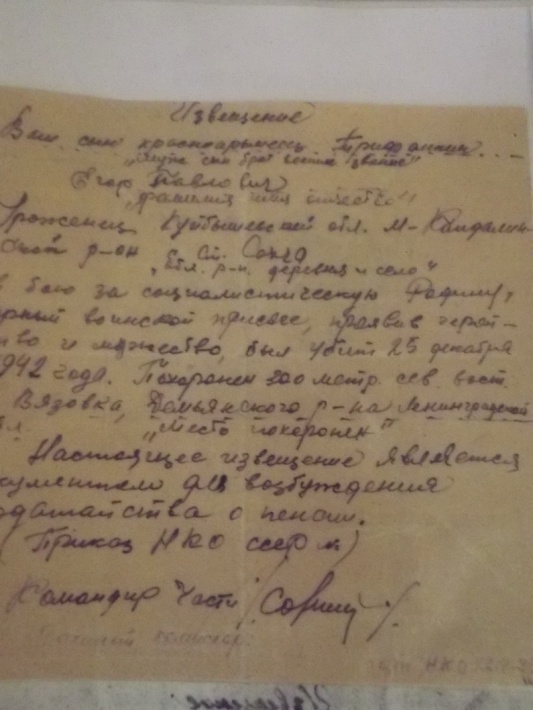 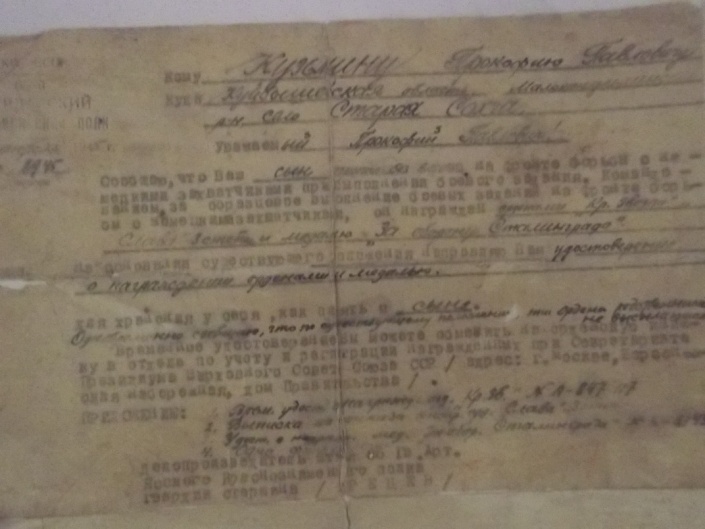 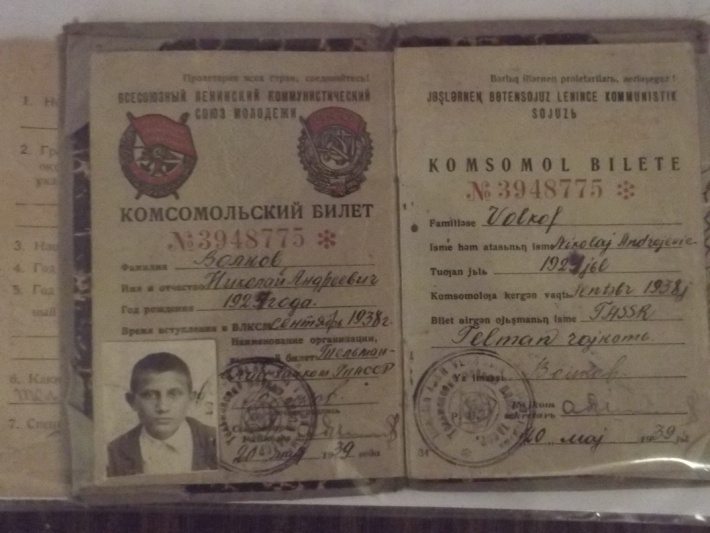 Похоронка на имя 
Трифанкина 
Егора Павловича
Извещение 
о без вести пропавшем сыне
Комсомольский билет
Волкова 
Николая Андреевича
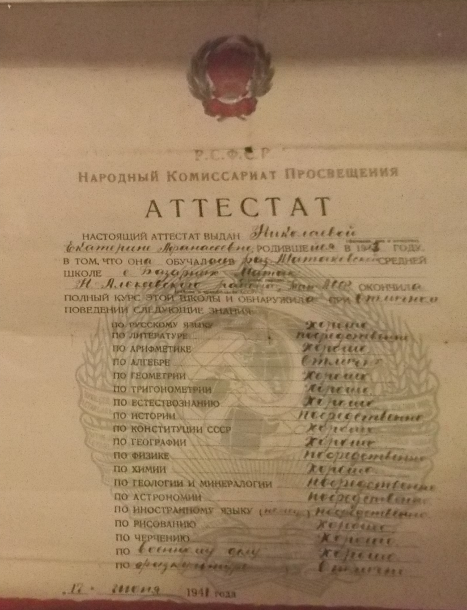 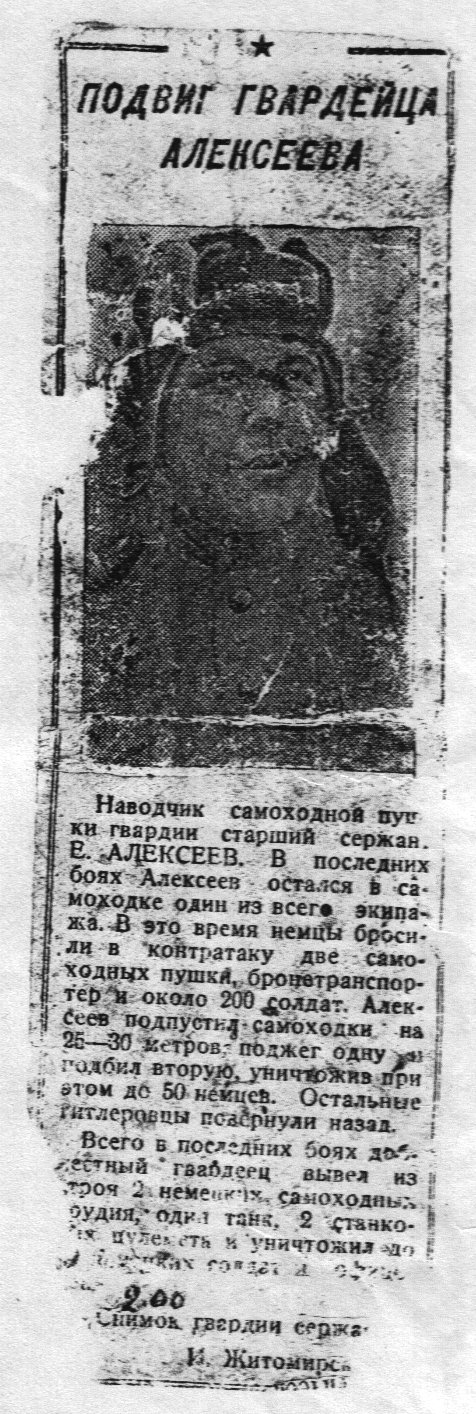 Аттестат 
об окончании школы
Николаевой 
Екатерины
Афанасьевны.
Выдан 17 июня 1941 года
Вырезка 
из фронтовой газеты
о подвиге гвардейца 
Алексеева Г.И.
Безмолвные свидетели войны
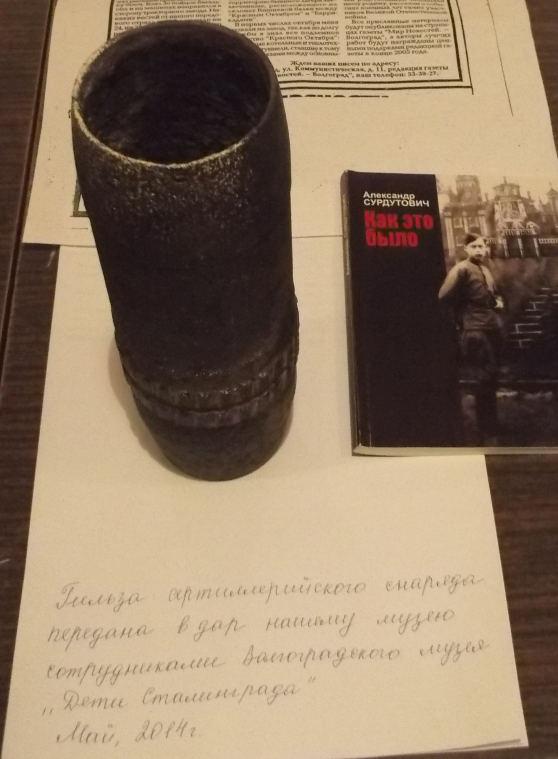 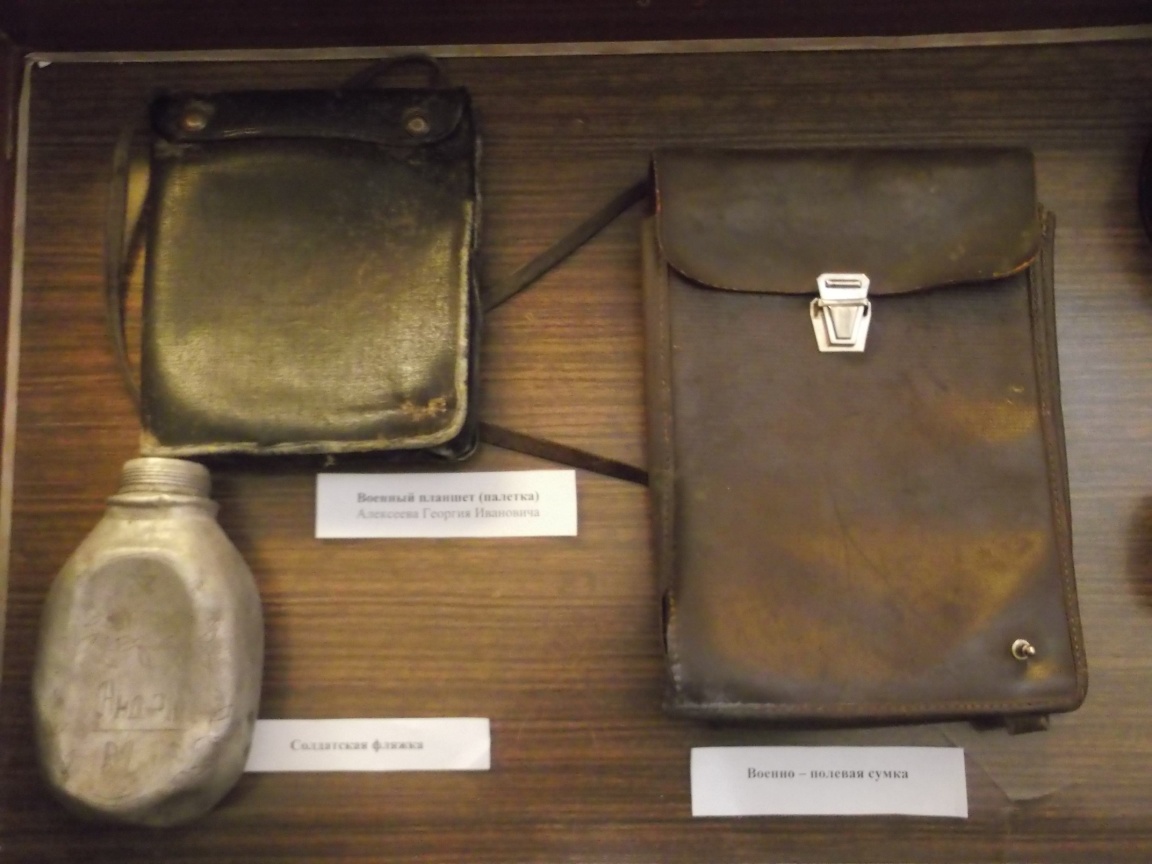 Планшет
Гильза
 артиллерийского 
снаряда
Фляжка
Военно-полевая  сумка
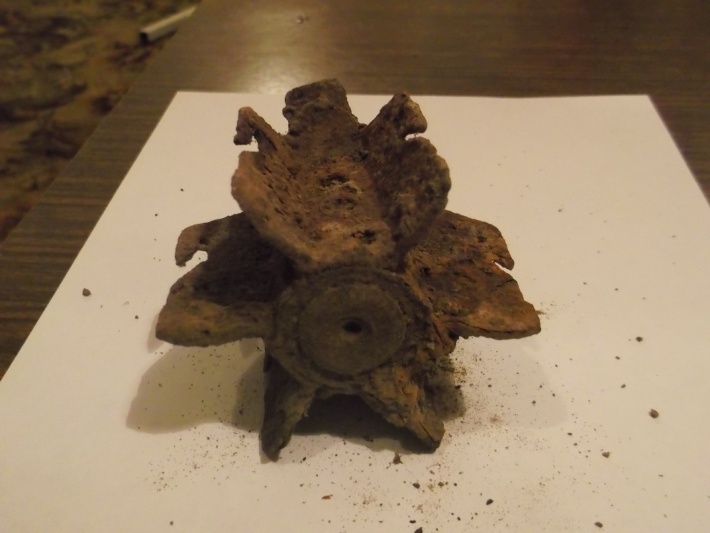 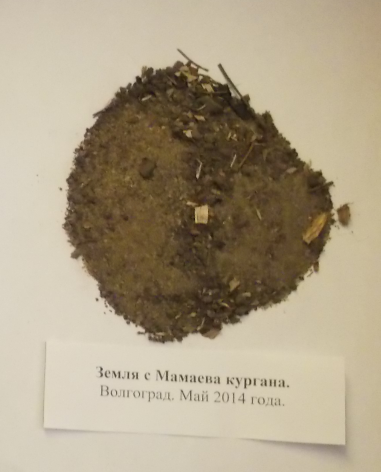 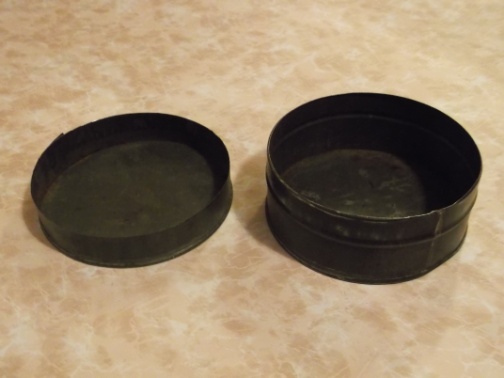 Земля 
с Мамаева Кургана
Осколок мины 82-мм калибра
Коробка из-под конфет
ПОМНИМ.   ГОРДИМСЯ.
9 Международный 
слёт
следопытов – свирцев.

г Лодейное поле.
Июнь, 2014 года.
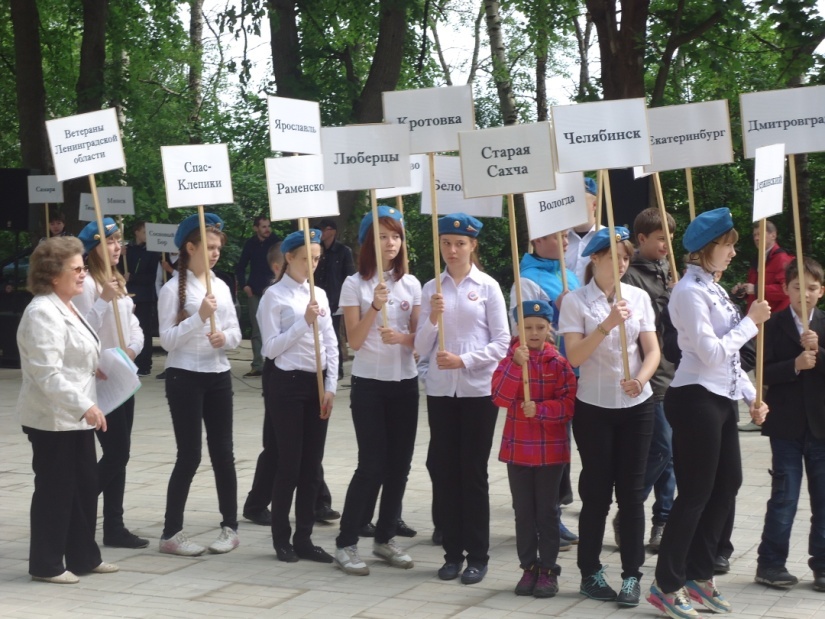 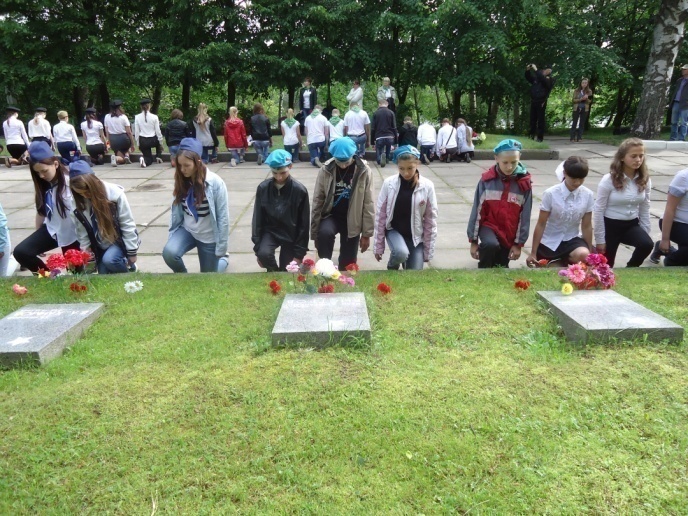 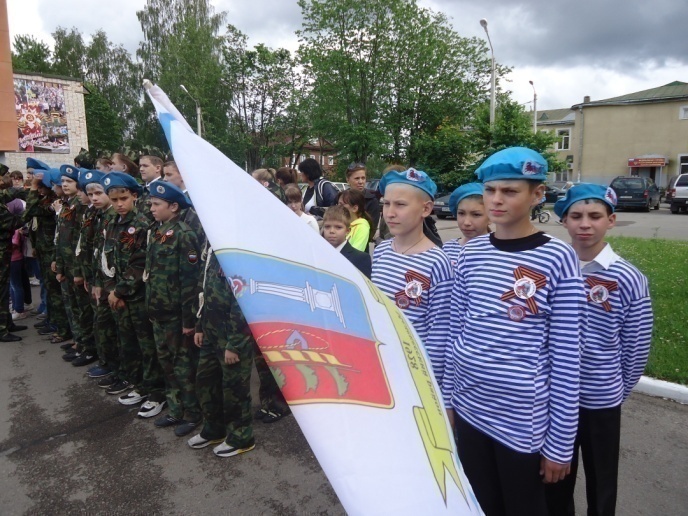 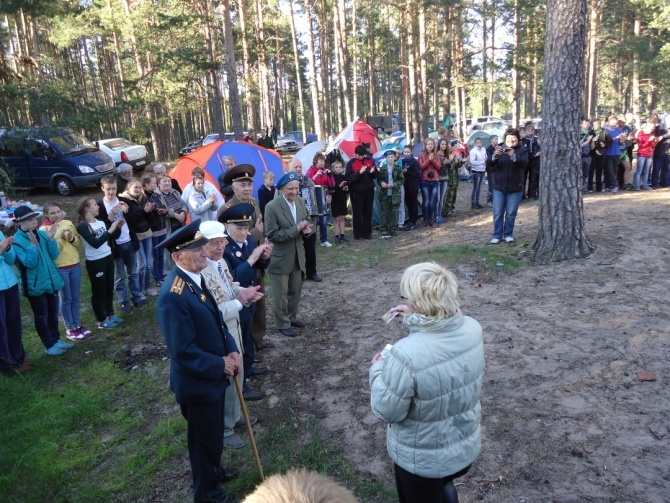 ПОМНИМ.   ГОРДИМСЯ.
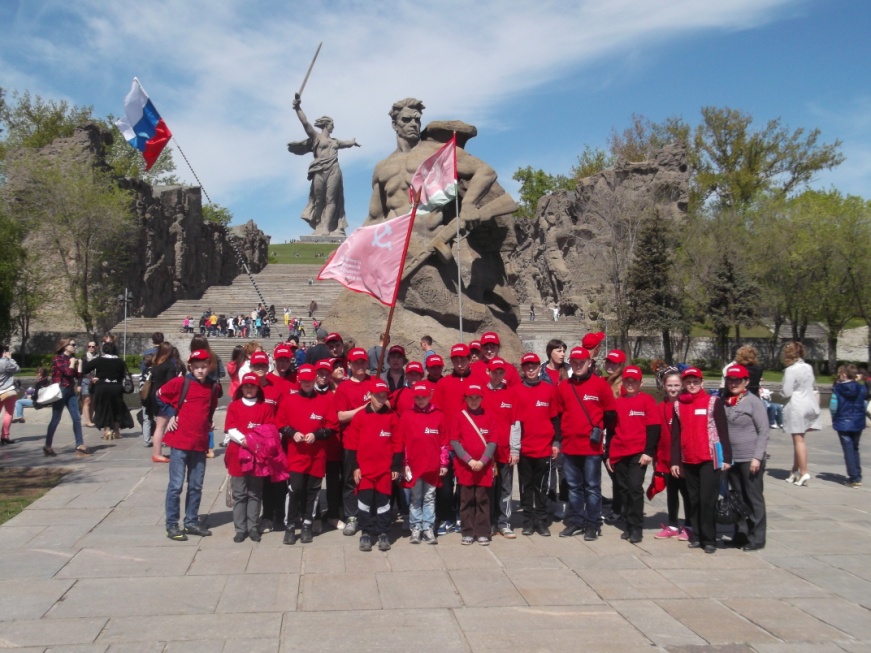 ВОЛГ
О
ГР
А
Д

2014
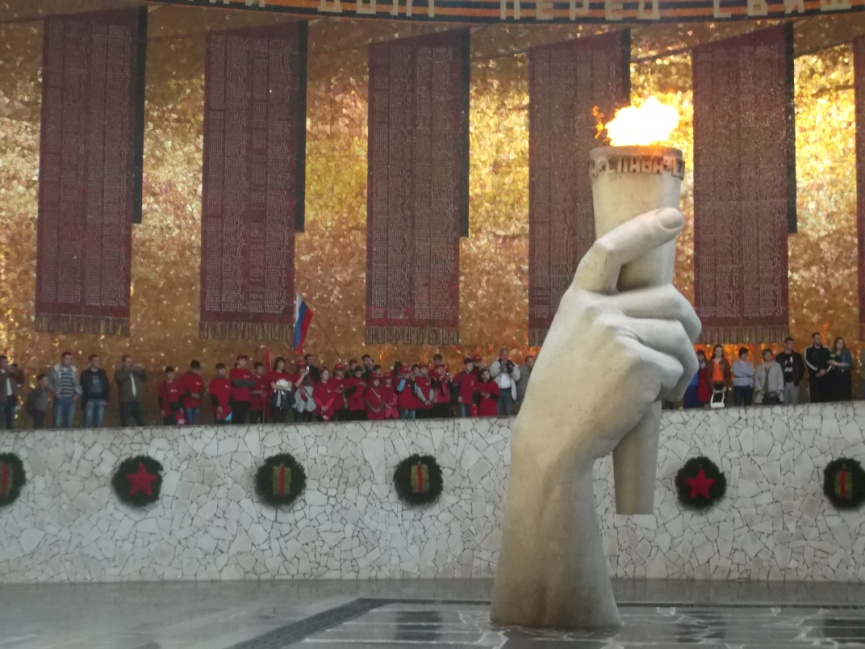 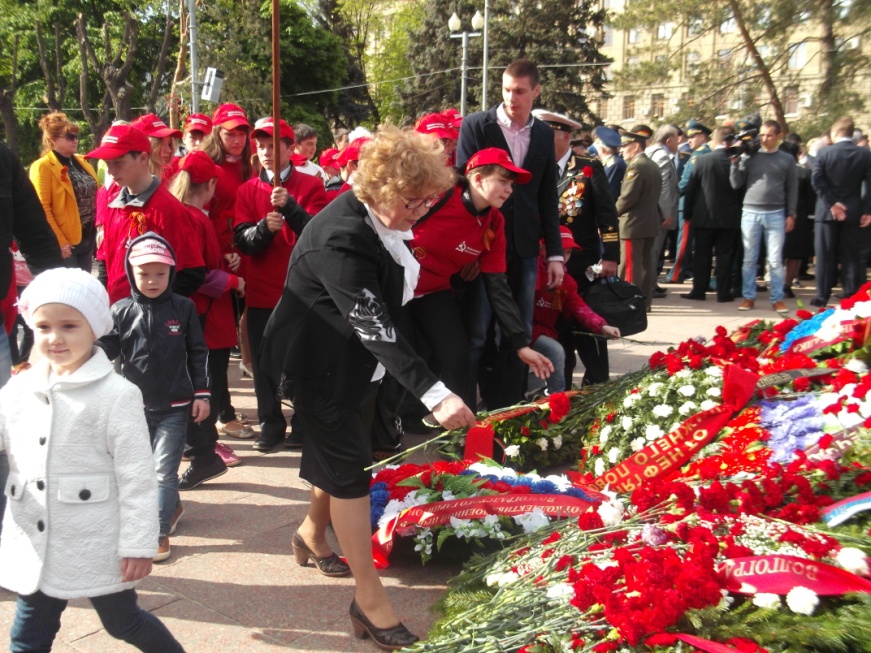 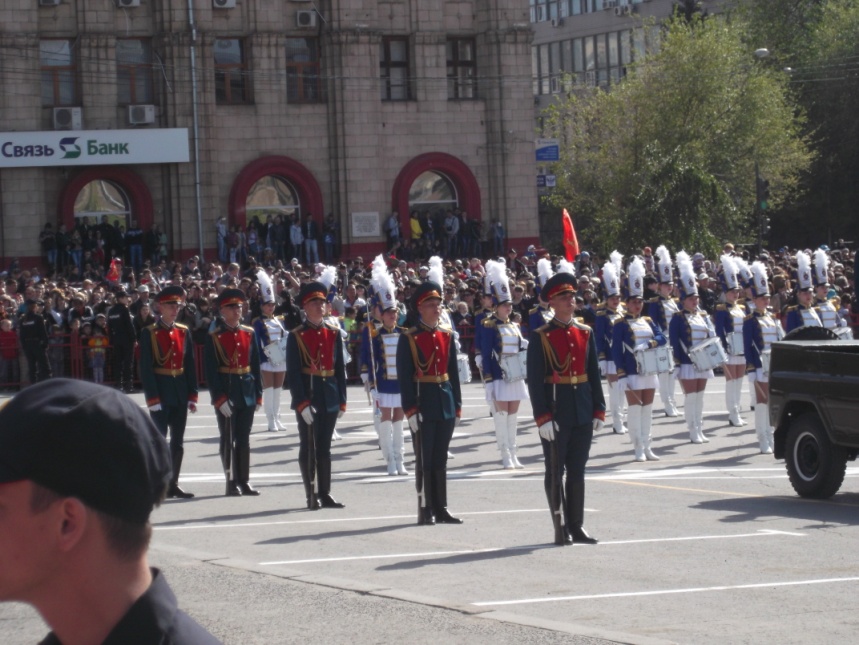 Наши успехи
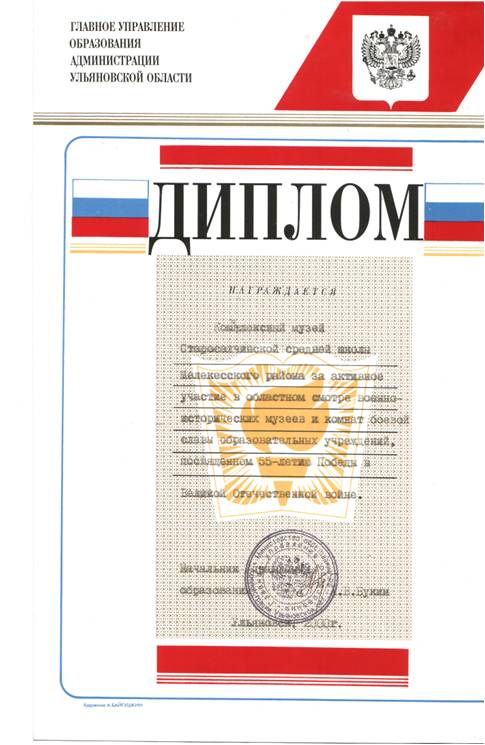 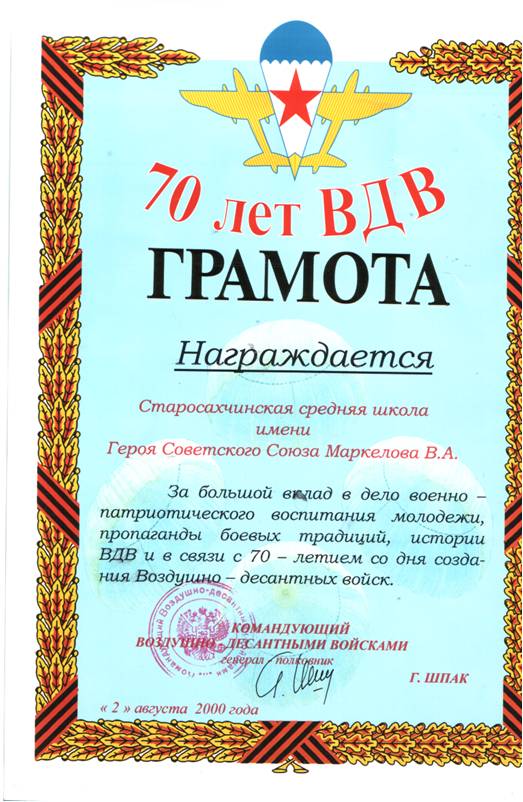 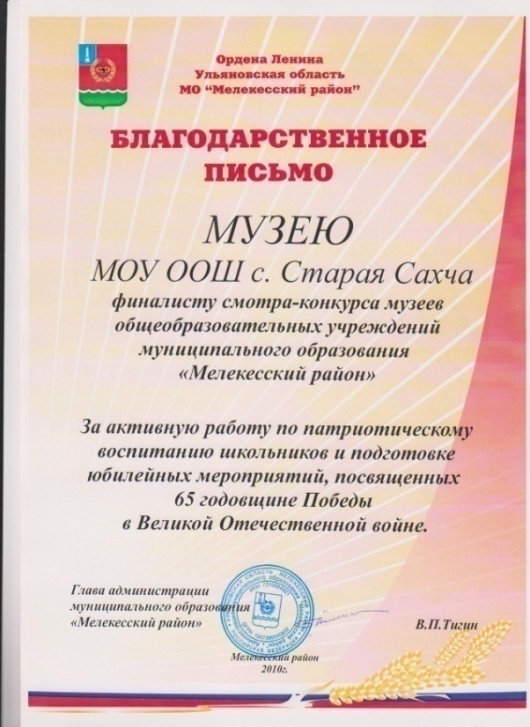 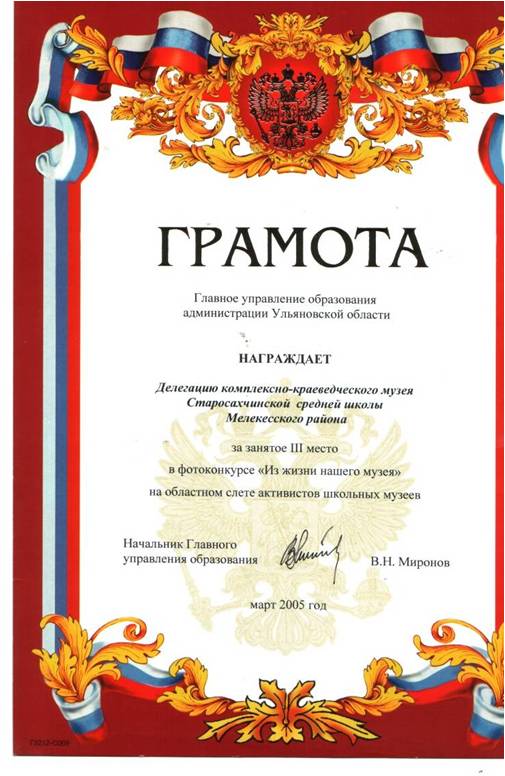 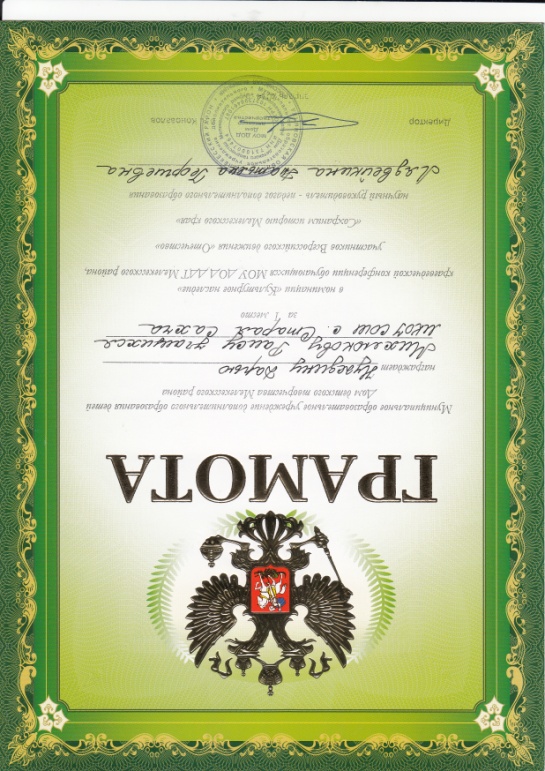 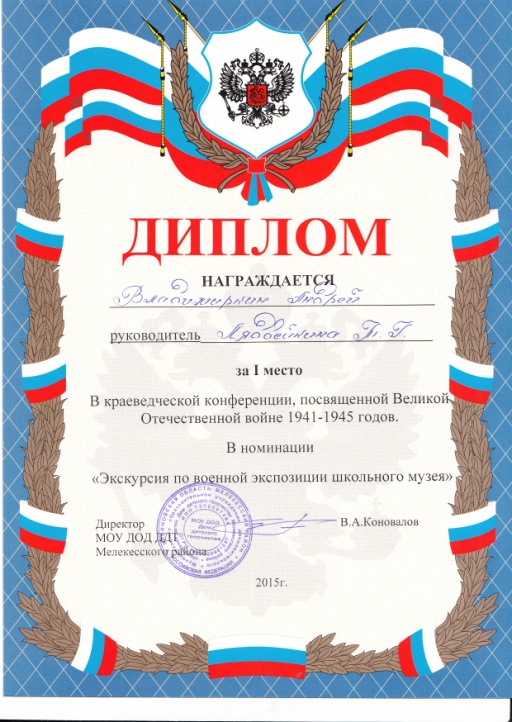 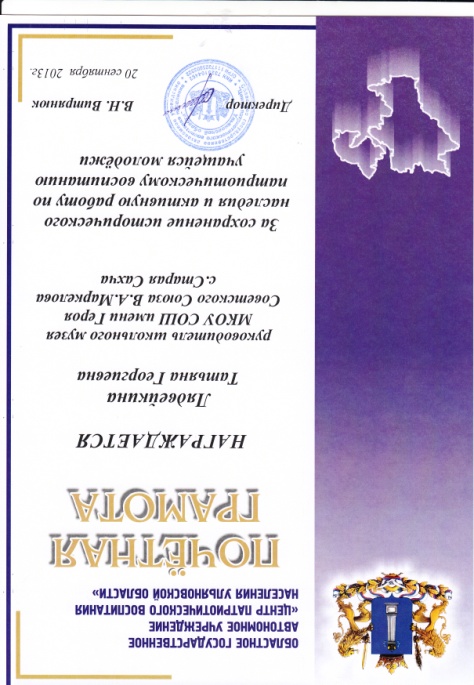 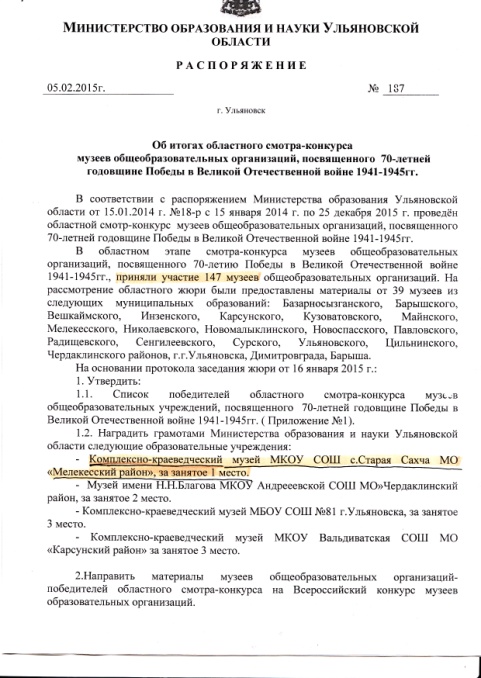 Наши успехи
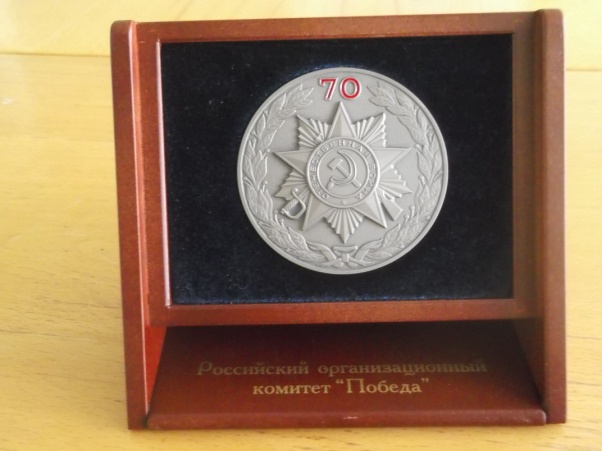 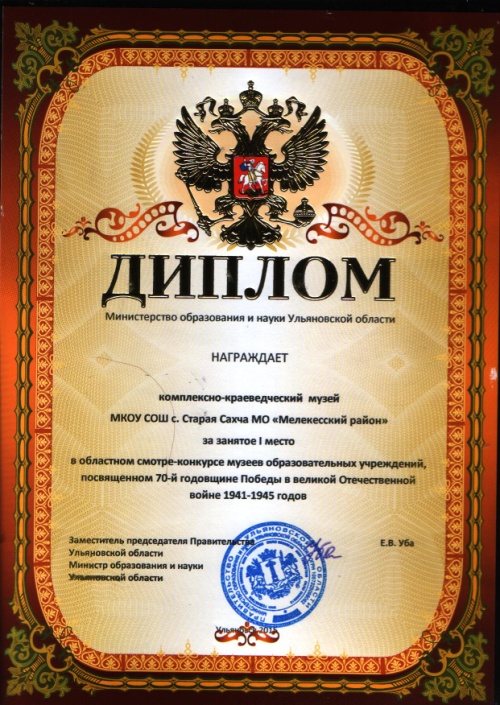 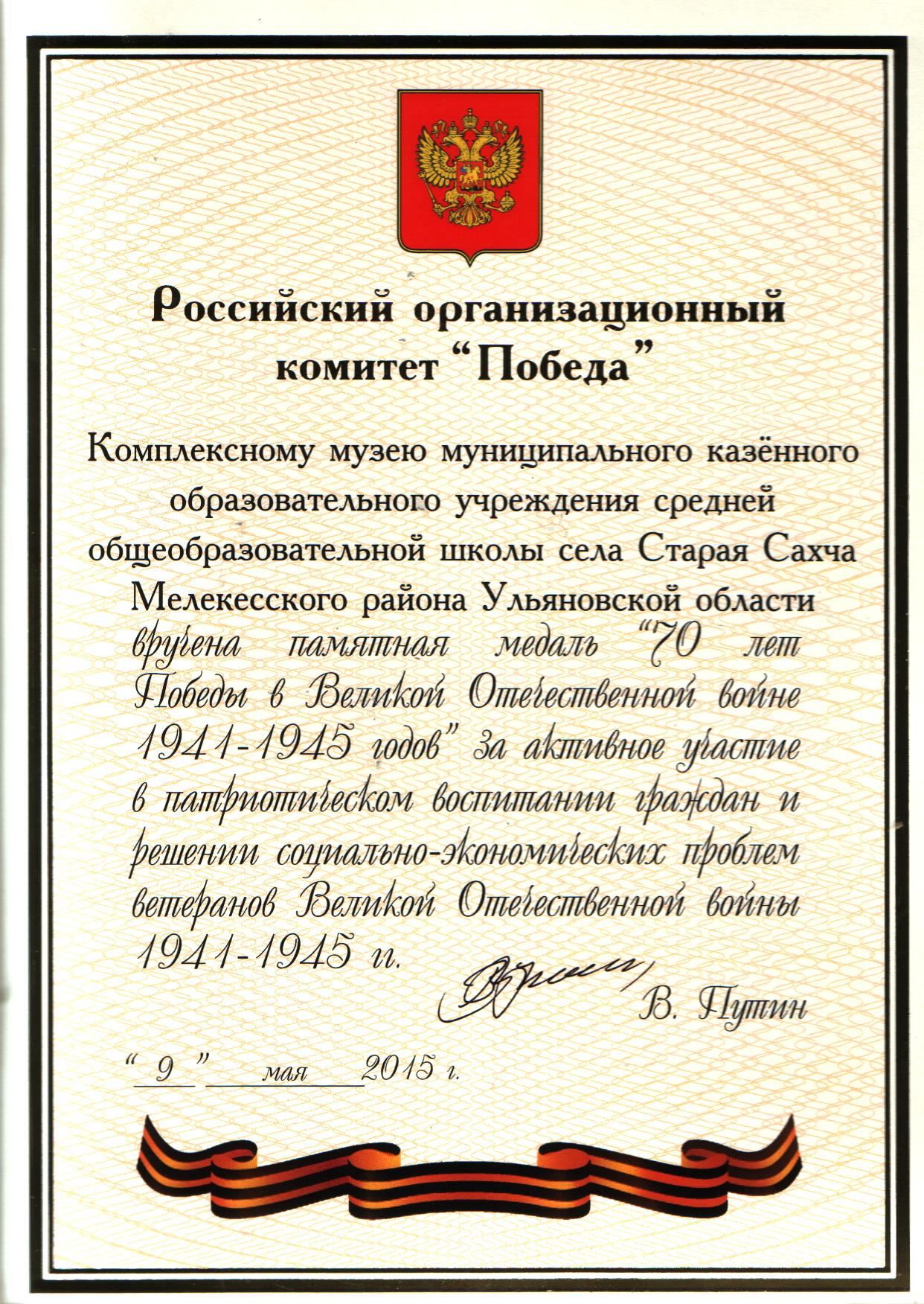 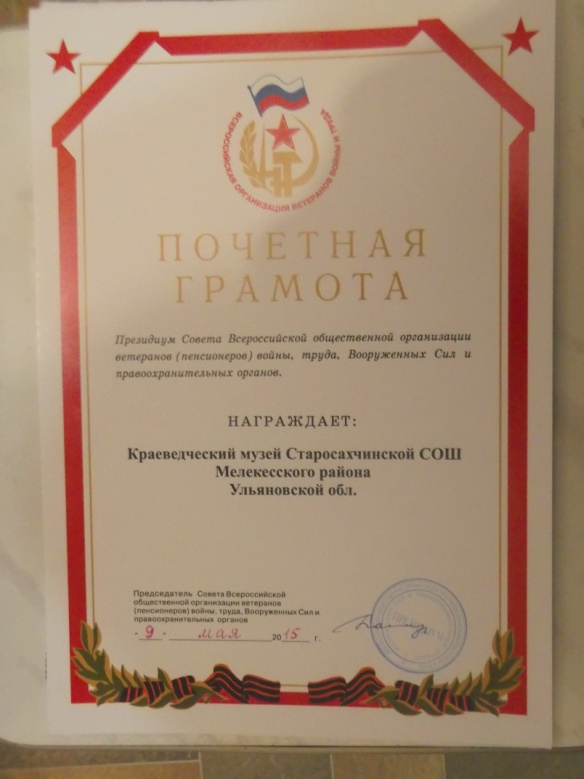 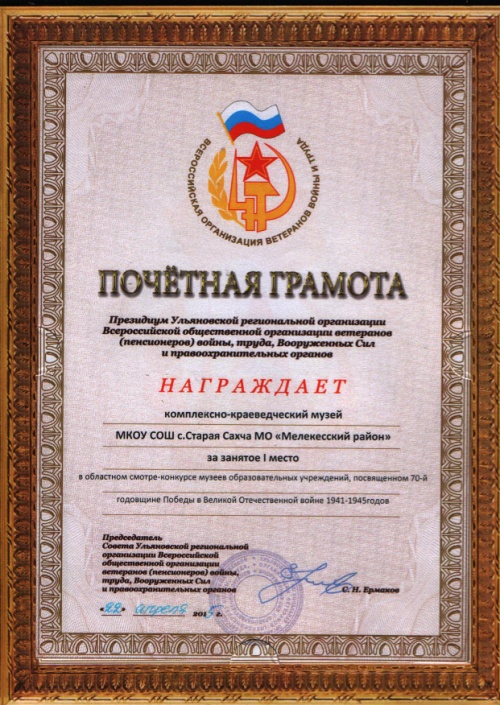